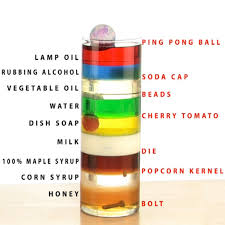 What’s happening here?
Objective
31 August 2018
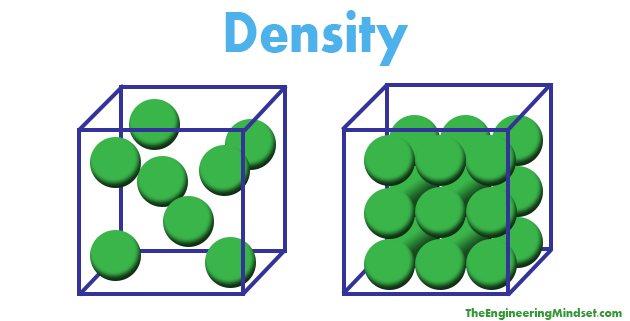 Density (ρ)
density =  mass
				volume
 	
			ρ = m / V

			unit = kg m-3

Note: 1 g cm-3 is the same 
	as 1000 kg m-3
Question
Calculate the weight of a gold ingot of dimensions (20 x 10 x 4) cm

volume of gold = 800 cm3 
= 0.0008 m3

mass = volume x density
= 0.0008 x 19 300 = 15.4 kg
weight = 15.4 x 9.81

weight of gold ingot = 152 N
Answers
Complete:
6 g cm-3
1.5 m3
64 g
3 g cm-3
Neutron Stars
Neutron stars have a mass which is equivalent to around 1.4 times that of our sun. Yet their radius is only around 15 km.
What is the Density of a Neutron star?
Calculate the mass of a teaspoon of the neutron star?
Calculate how many people that is equivalent to?
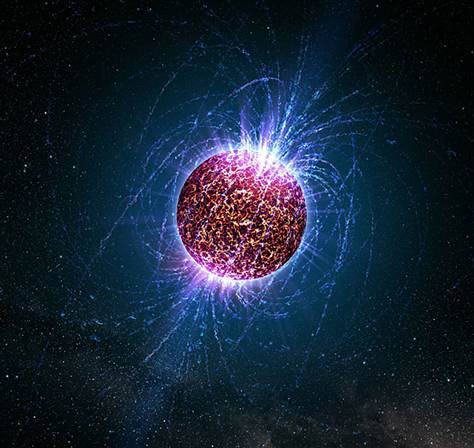 Density of the Nucleus
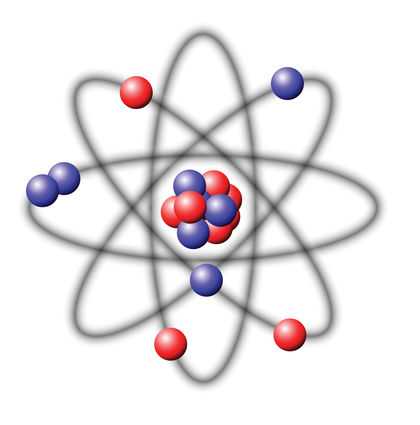 The radius of a carbon atom is 9x10-11 m, while the radius of the nucleus is 33,000 times smaller. 
Calculate the density of:
The Carbon atom
The Carbon Nucleus
How do these densities compare with the neutron star?
Assuming the average human has a mass of 70kg and assuming they are made of purely carbon, what volume would a human take up if all the empty space of each atom was removed?
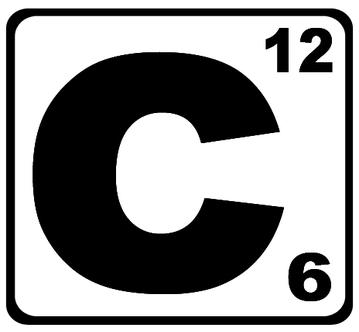 Density examples
7 900
10-25 to 10-15
0.0989
11 300
13 500
0.179
19 100
1.29
19 300
700
osmium
22 610
0.534
150 000
1000
1017
850 to 1400
2 700
> 4 x 1017
Page: 66: 7.2, 7.3, 7.5- 7.7, 7.9
Define what is meant by density, include the equation.
Calculate (a) the volume of copper that has a mass of 178 kg; (b) the mass of 14.4m3 of air; (c) the density of a solid of mass 2000kg and volume 3m3.
State the density of (a) a metallic solid; (b) water & (c) air
(a) Explain why a density of 1000 kgm-3 is the same as one of 1 g cm-3. (b) What is the density of water in g mm-3? 
Explain how to measure the density of (a) a regular solid; (b) a liquid and (c) an irregular solid.